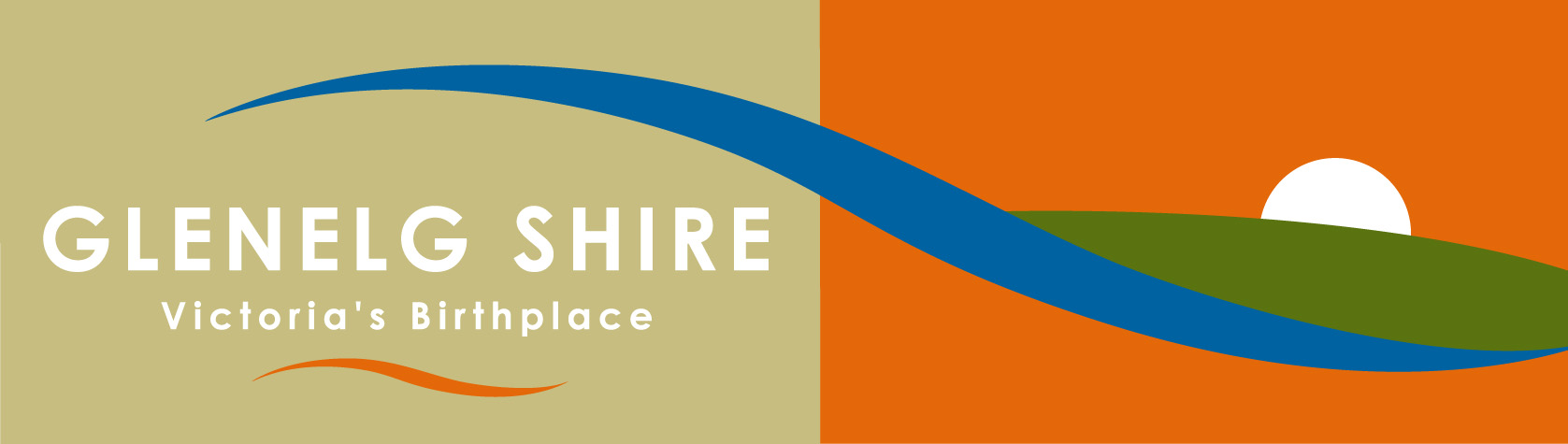 That all rural Victorian communities have the capacity to support, improve and invest in their young people’s mental  health and wellbeing.
vision
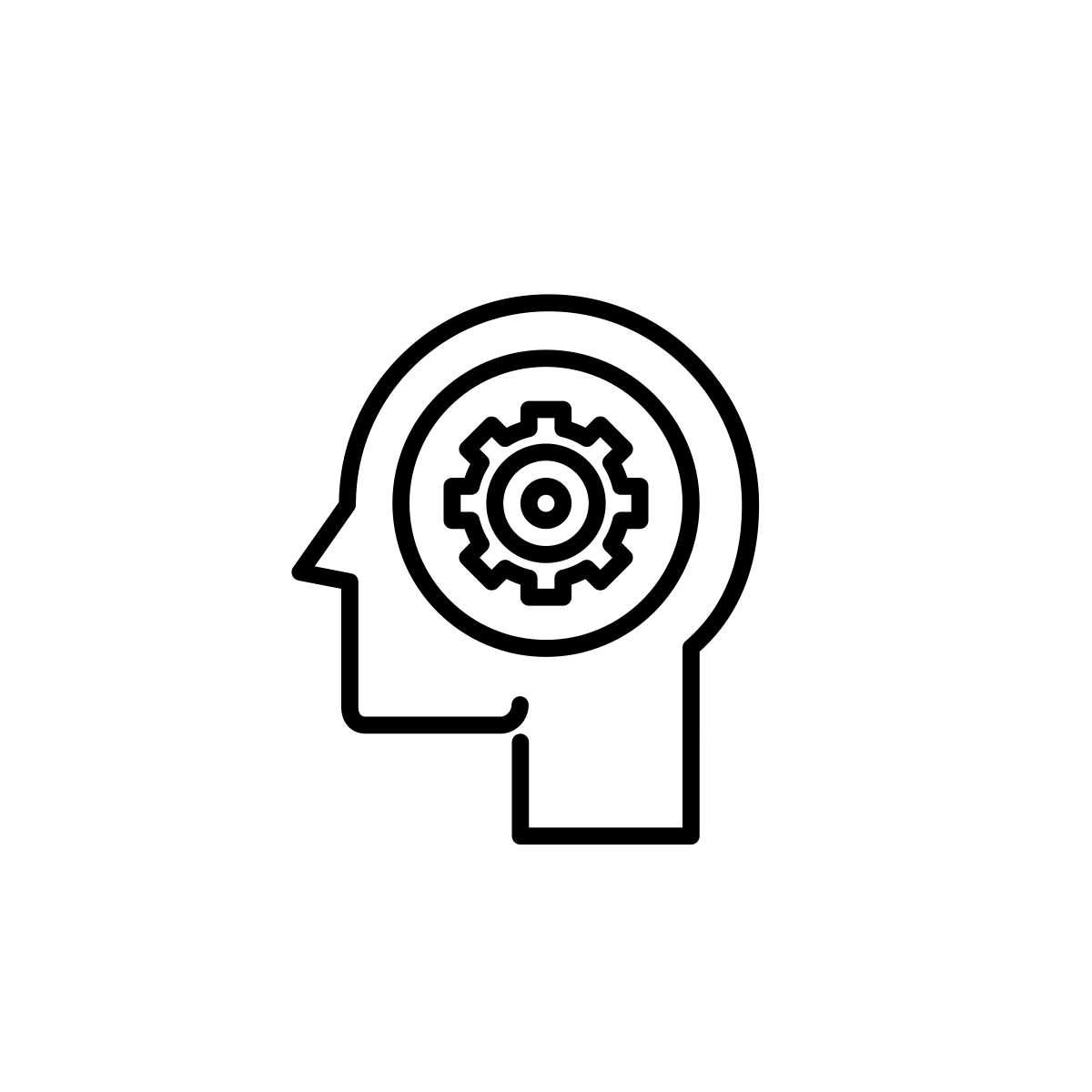 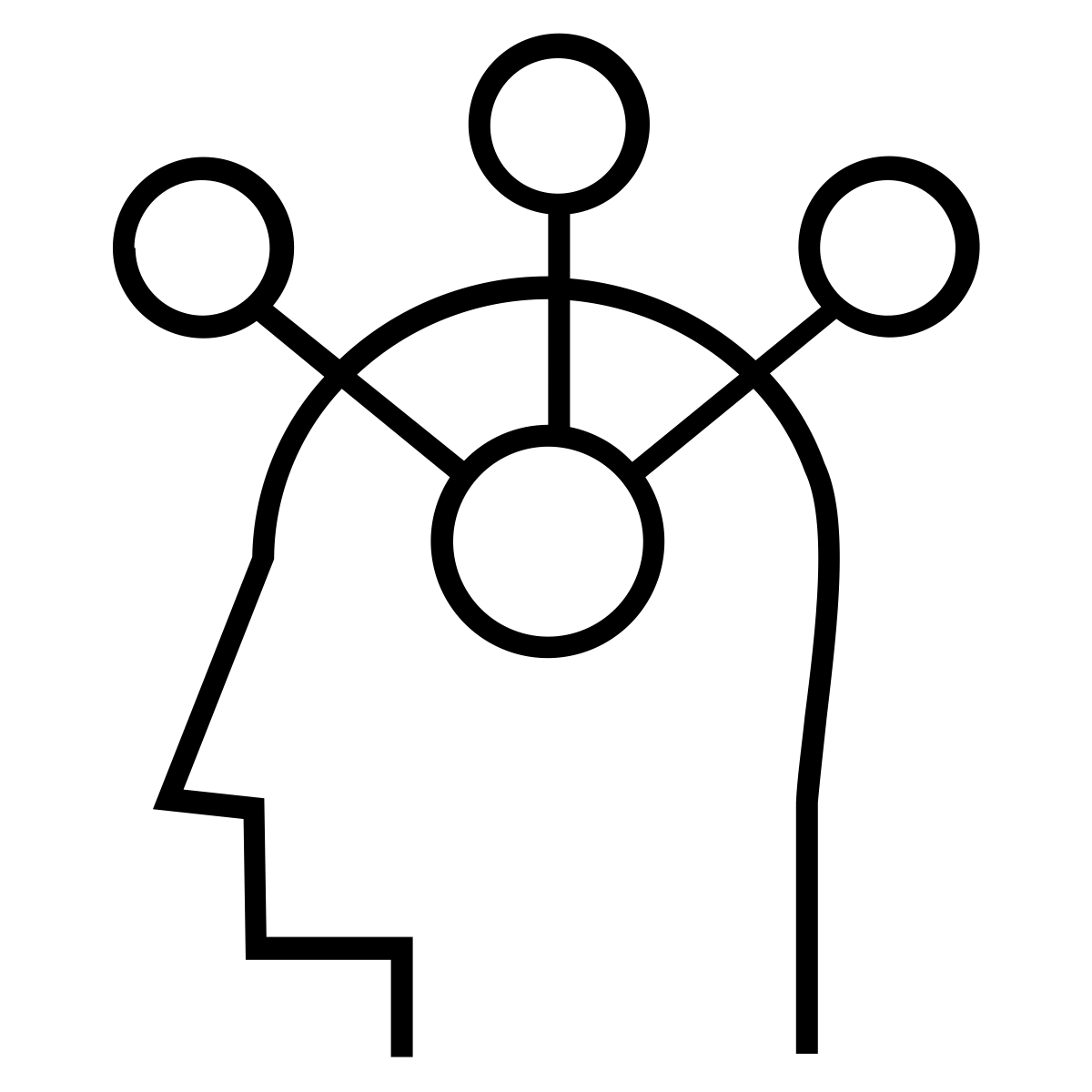 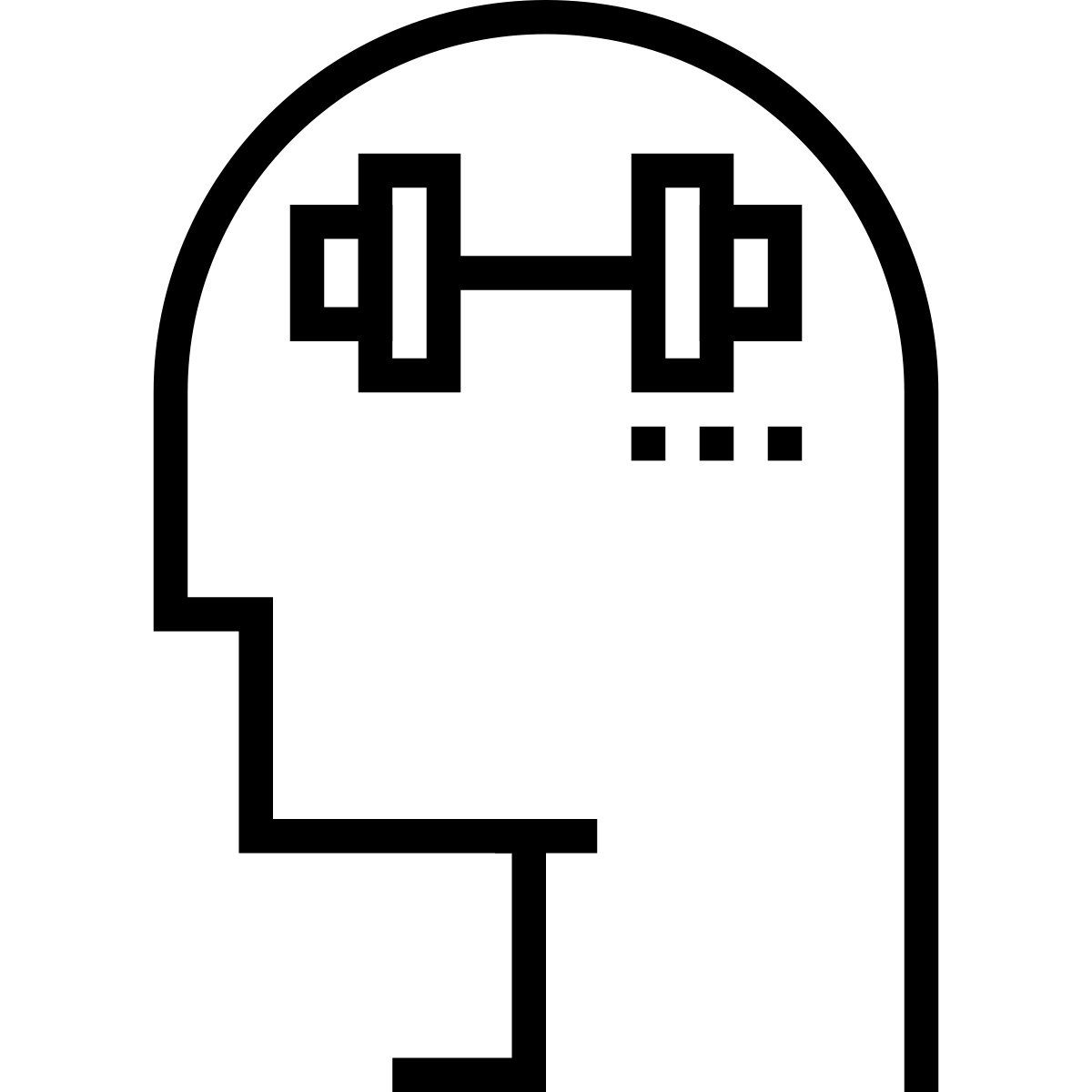 INCREASE
AWARENESS OF LOCAL PROFESSIONAL HELP
COMMMUNITY RESILIENCE
MENTAL HEALTH KNOWLEDGE
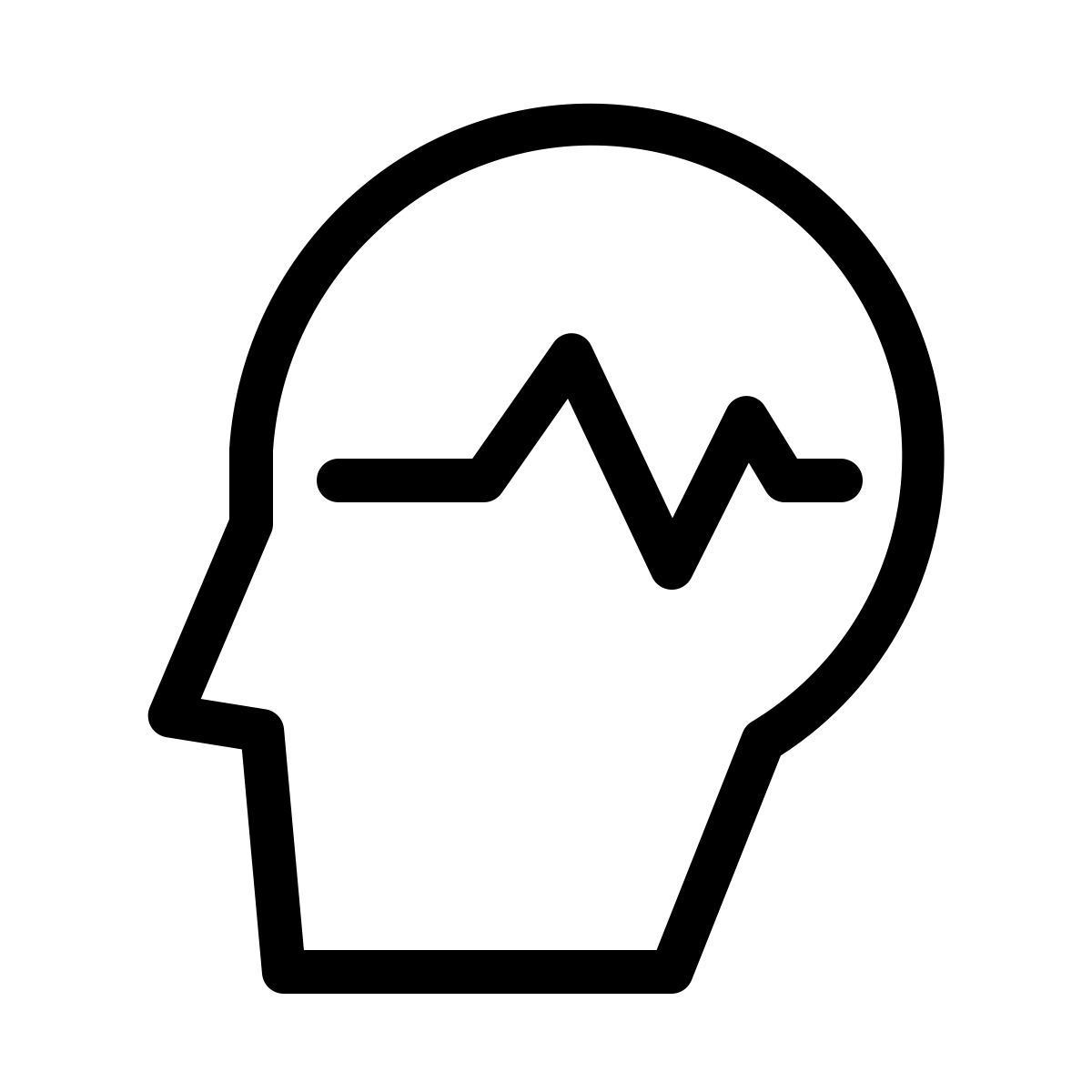 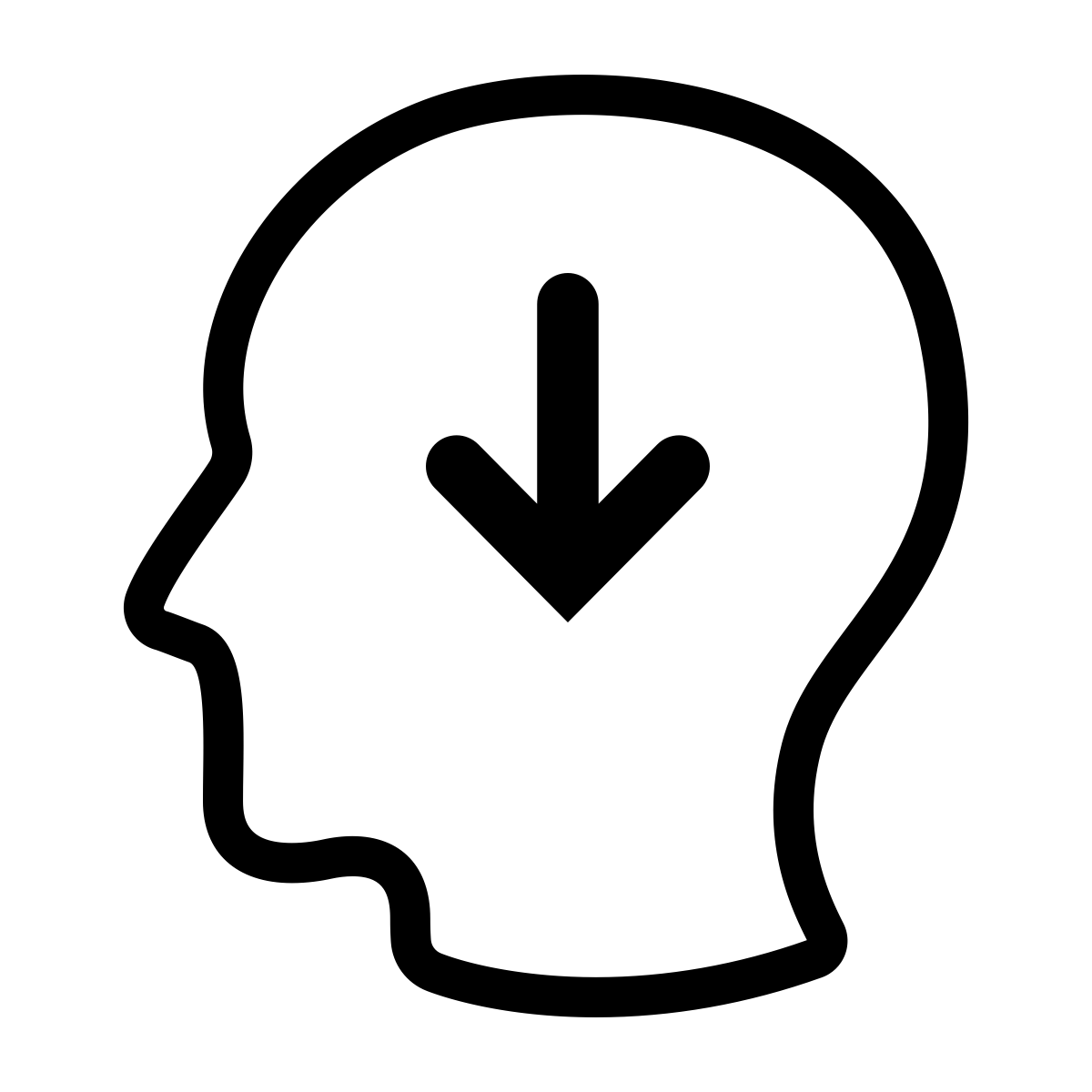 DECREASE
purpose
BARRIERS TO HELP SEEKING
STIGMA
model
EVIDENCE BASED SUICIDE PREVENTION &
MENTAL HEALTH EDUCATION 
Whole of community approach – delivery of training to teachers, parents, carers, first-responders, community leaders, year 8 and year 10/11 students.
Local community members trained to become Accredited Youth and Teen MHFA Instructors
01
THE CREW – LEADERSHIP & PARTICIPATION PROGRAM
Years 9 and 10 students trained and mentored to become Mental Health Ambassadors
Coordinate 2 activities (launch and celebration) for the year 8s , partners & community & other mental health promotion activities.
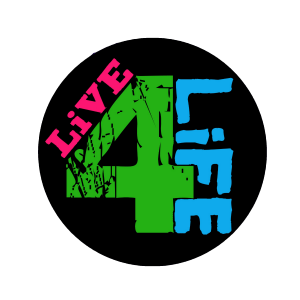 02
SCHOOL & COMMUNITY LOCAL PARTNERSHIP GROUP
Includes representation from local government, schools and services. 
Drives the implementation of the Live4Life model.
03
COORDINATION, SUPPORT & MENTORING BY YOUTH LIVE4LIFE STAFF
Guidance and support with the delivery of the program
04
OF THE LOCAL COMMUNITY RECEIVED MENTAL 
HEALTH TRAINING
6.2%
7,499
ADULTS AND YOUNG PEOPLE ARE NOW BETTER EQUIPPED
TO SUPPORT YOUNG PEOPLE WITH MENTAL HEALTH ISSUES
OF LOCAL SERVICES 
SUPPORTING YOUNG PEOPLE HAVE CONSISTENTLY PARTICIPATED IN LIVE4LIFE.
100%
80%
impact
OF SECONDARY SCHOOLS HAVE PARTICIPATED IN MENTAL HEALTH TRAINING WITH STAFF & STUDENTS EACH YEAR
GLENELG SHIRE COUNCIL 2017-2019
[Speaker Notes: Achievements in Glenelg Shire in three years of implementation]